Figure 4. Examples of modulatory effects caused by iPMv and cPMv conditioning. The top row (A–C) shows examples in ...
Cereb Cortex, Volume 26, Issue 10, October 2016, Pages 3905–3920, https://doi.org/10.1093/cercor/bhw186
The content of this slide may be subject to copyright: please see the slide notes for details.
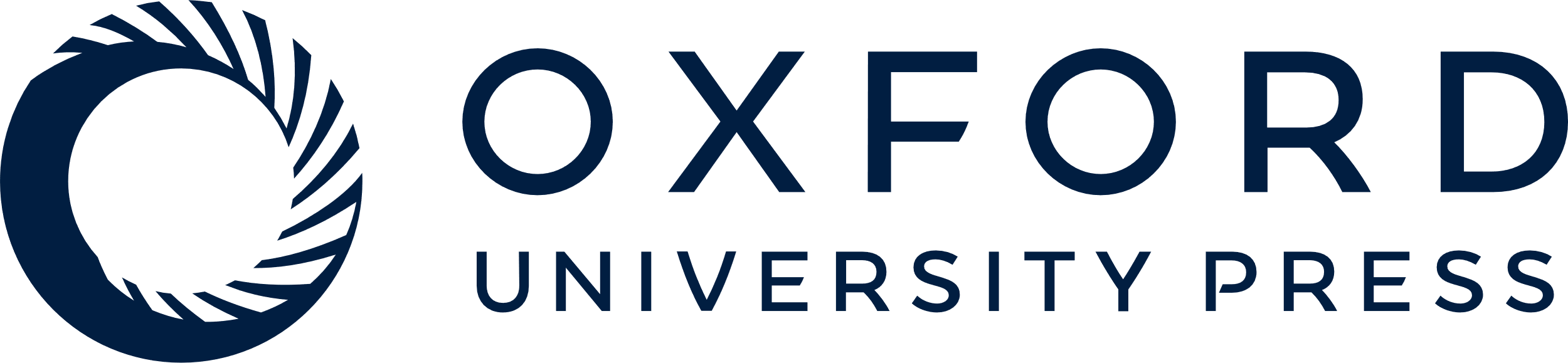 [Speaker Notes: Figure 4. Examples of modulatory effects caused by iPMv and cPMv conditioning. The top row (A–C) shows examples in which the conditioning electrode was in iPMv and the bottom row (D–F) shows examples in which the conditioning electrode was in cPMv. Each panel presents MEPs in one muscle resulting from the different stimulation conditions in a protocol. The black line shows the mean of the 10,000 average predicted MEPs (see Fig. 1D) calculated from the T-only and C-only trial. The colored lines show the average conditioned MEPs (C + T) obtained with the different ISIs, according to the legend on the right. (A) We found cases in which the conditioning of iPMv produced a facilitation of the MEP. This example shows MEPs from the FPB. The traces of conditioned MEPs all have greater peak intensities than the predictor, with ISI10 producing the most powerful facilitation (magenta curve). (B) There were also cases in which the conditioning of iPMv inhibited the MEP. In this example, EMG was recorded from the FDS. The peak amplitude of the MEP after iPMv conditioning is smaller than the predictor with all ISIs. A delay of 2 ms between the Cstim and Tstim (ISI2; green curve) produced the strongest inhibition. (C) Finally, we found cases in which the conditioning of iPMv produced an inhibition of the MEP with some ISIs and a facilitation with others. The figure shows MEPs recorded from the APB. In this case, the MEP was larger than the predictor when iPMv was conditioned with short ISIs (e.g. orange curve: ISI1) and smaller when iPMv was conditioned with long ISIs (e.g. magenta curve: ISI10). (D) Example of an MEP recorded in FPB that was facilitated by the conditioning of cPMv. (E) Example of an MEP from the FDS that was inhibited by the conditioning of cPMv. (F) Example of an MEP in FPB that was facilitated by the conditioning of cPMv with some ISIs and inhibited with others.


Unless provided in the caption above, the following copyright applies to the content of this slide: © The Author 2016. Published by Oxford University Press.This is an Open Access article distributed under the terms of the Creative Commons Attribution Non-Commercial License (http://creativecommons.org/licenses/by-nc/4.0/), which permits non-commercial re-use, distribution, and reproduction in any medium, provided the original work is properly cited. For commercial re-use, please contact journals.permissions@oup.com]